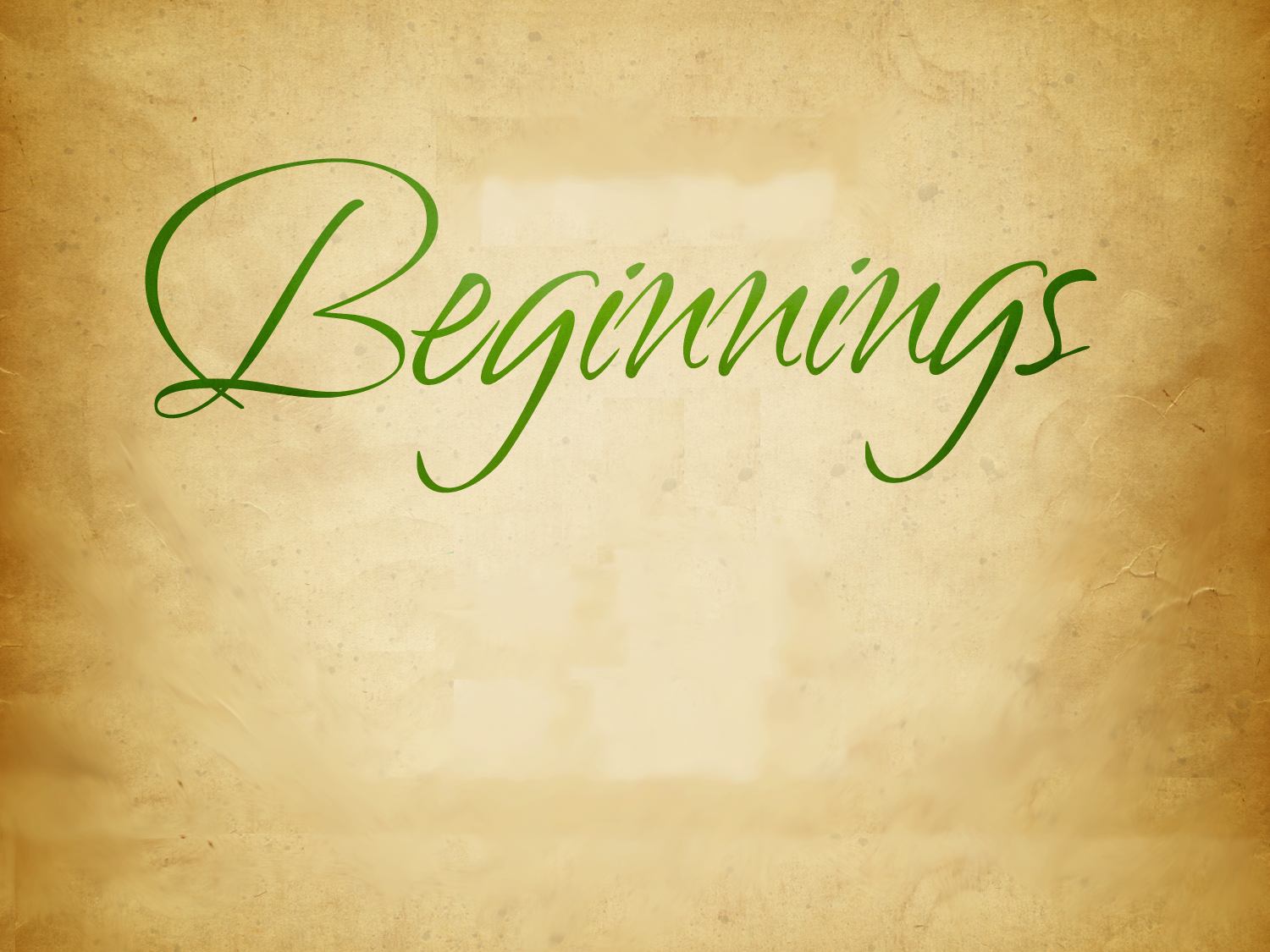 GREAT NEW
Abraham – Leaving a wicked and evil environment (Gen. 12:1-4; Josh. 24:2-3; Acts 7:2-5; Heb. 11:8-10)
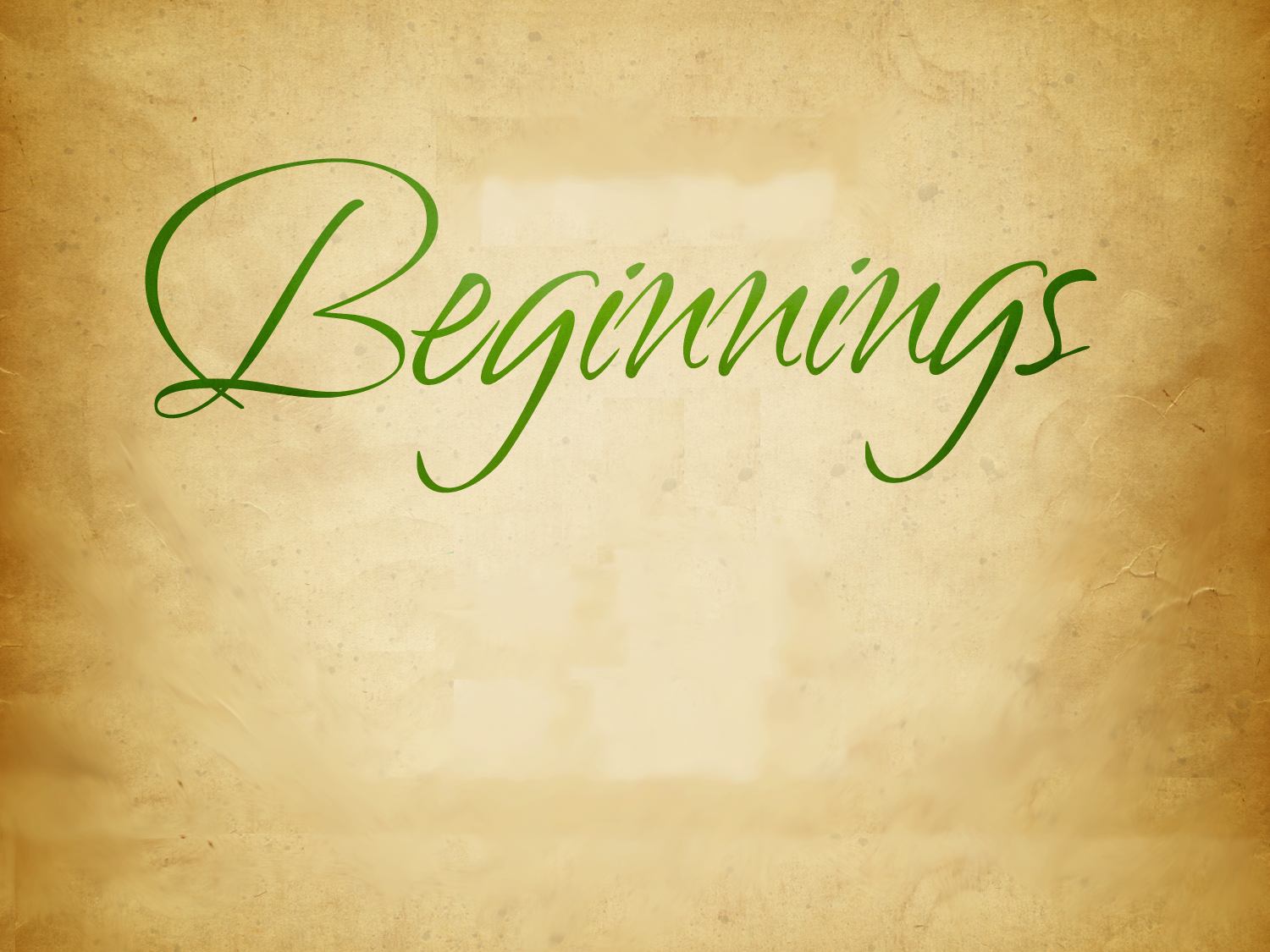 GREAT NEW
Josiah – Leaving error and falsehood (2 Kings 22:8-20)
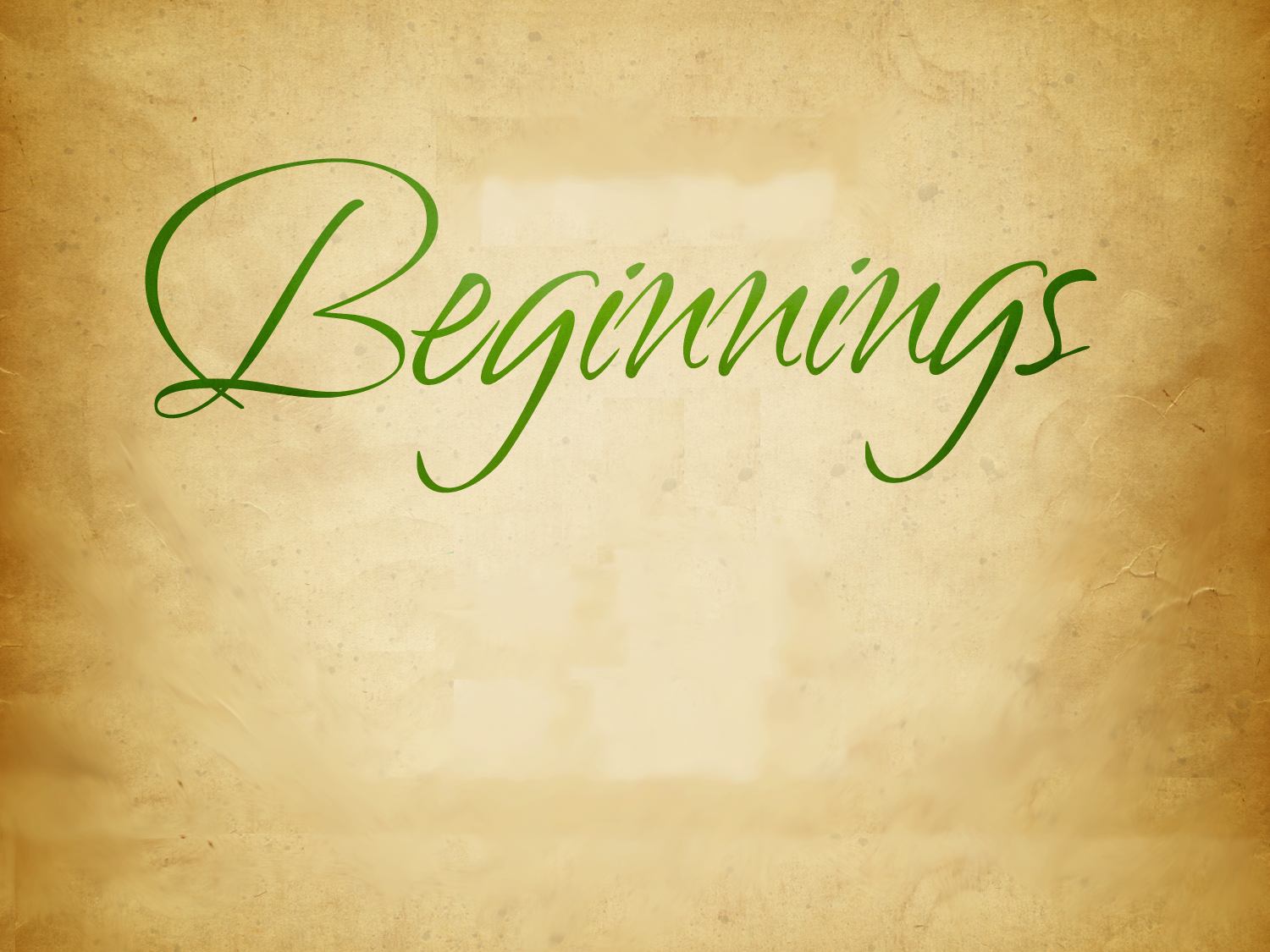 GREAT NEW
Esther – A new opportunity out of hardship to influence others for good  (Esther 2:1-4, 5-10, 15-17; 4:13-14)
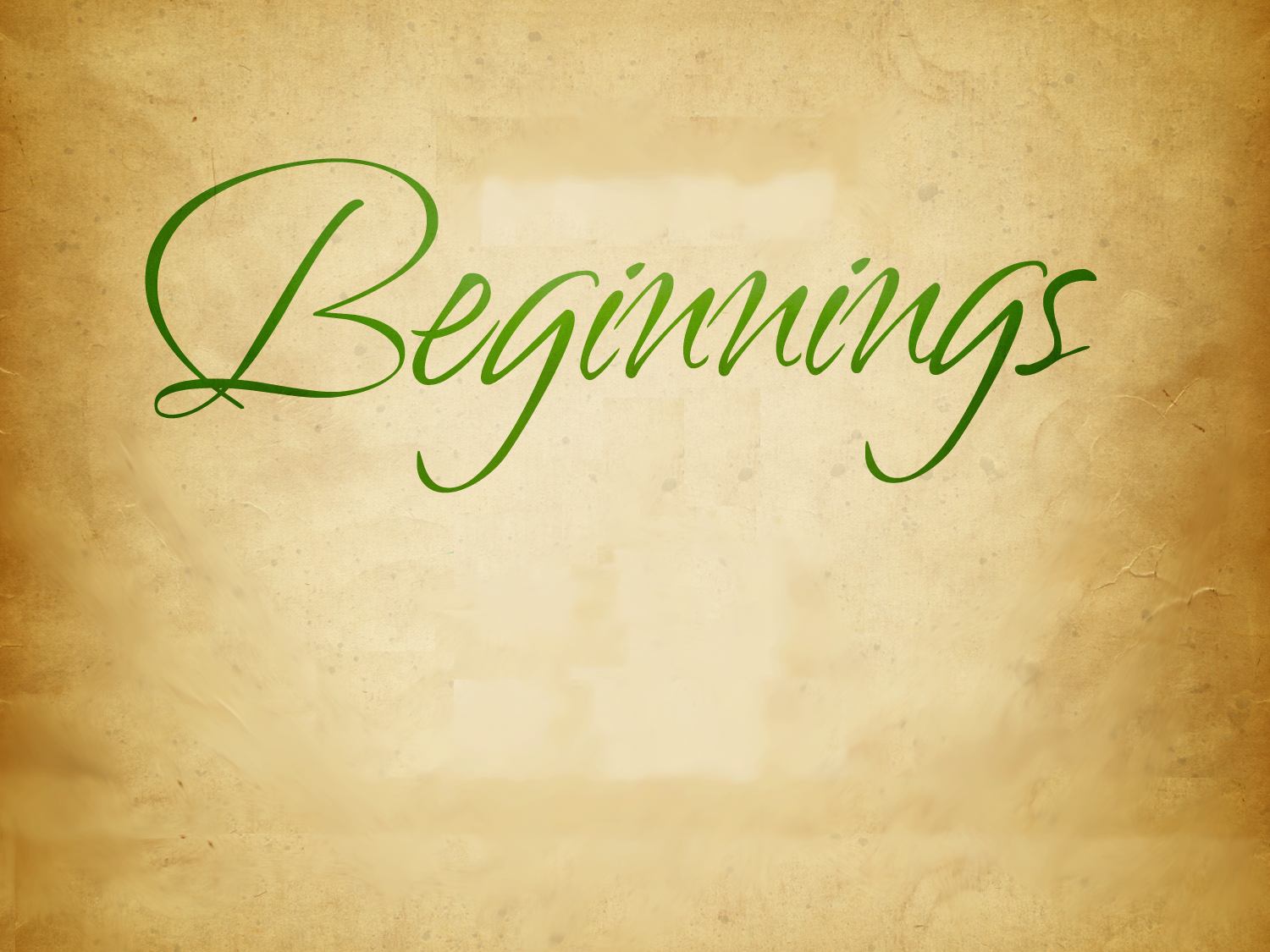 GREAT NEW
Prodigal Son – Leaving sin and starting over  (Luke 15:17-24, 32)
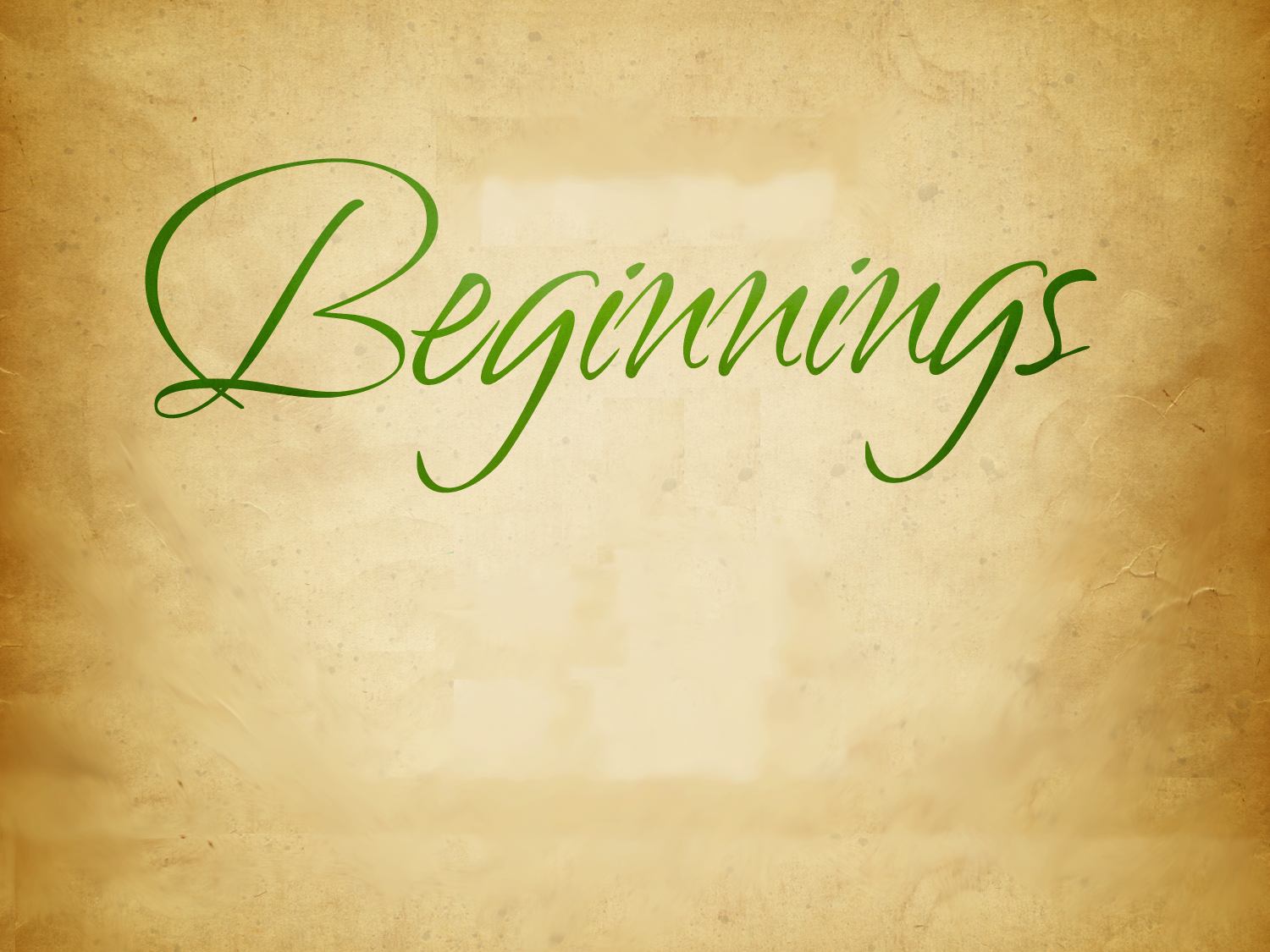 GREAT NEW
Peter & John – Leaving the familiar  (Matt. 4:18-22)
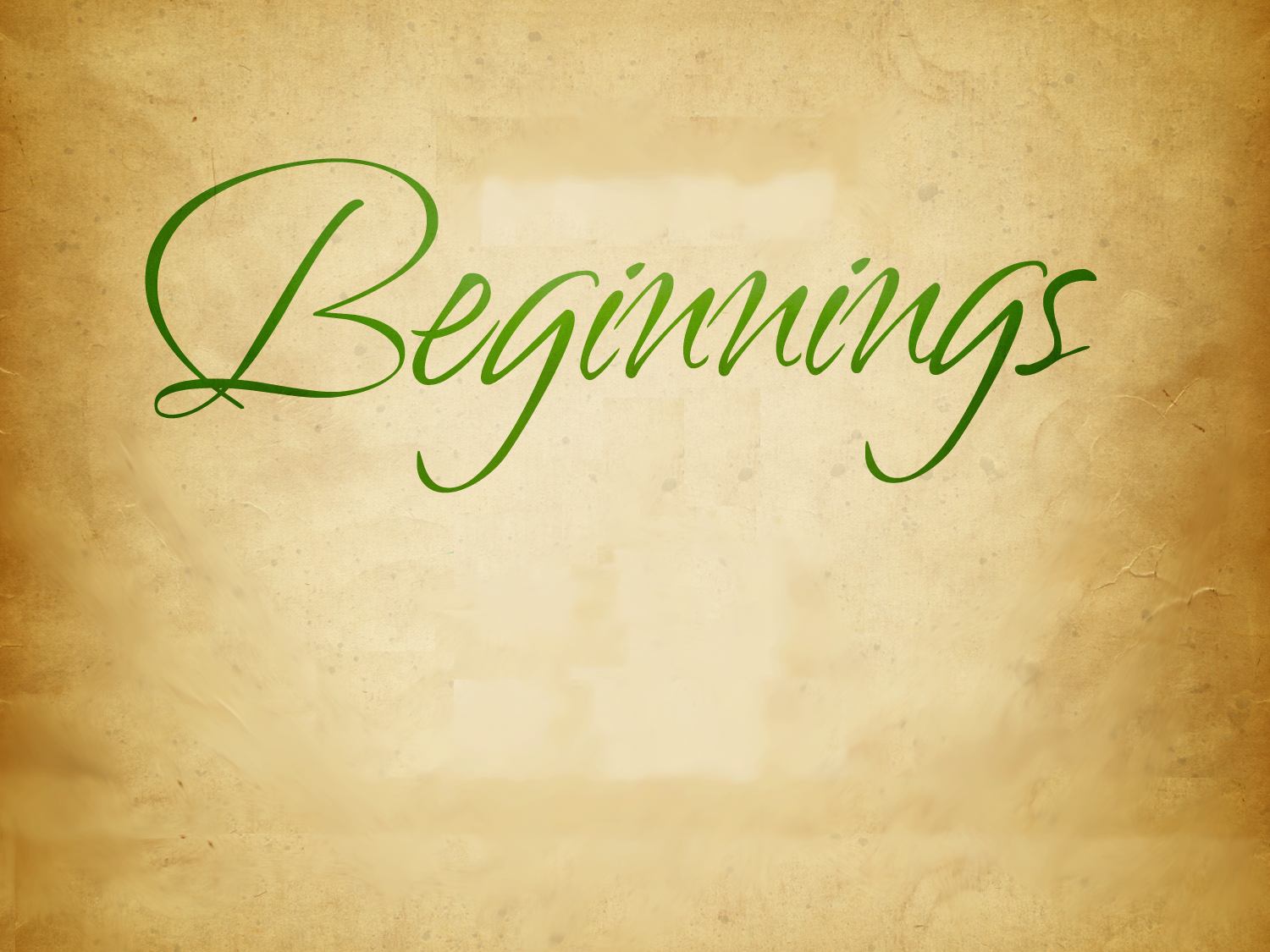 GREAT NEW
Ethiopian Eunuch – Gaining a new Master  (Acts 8:26-39)
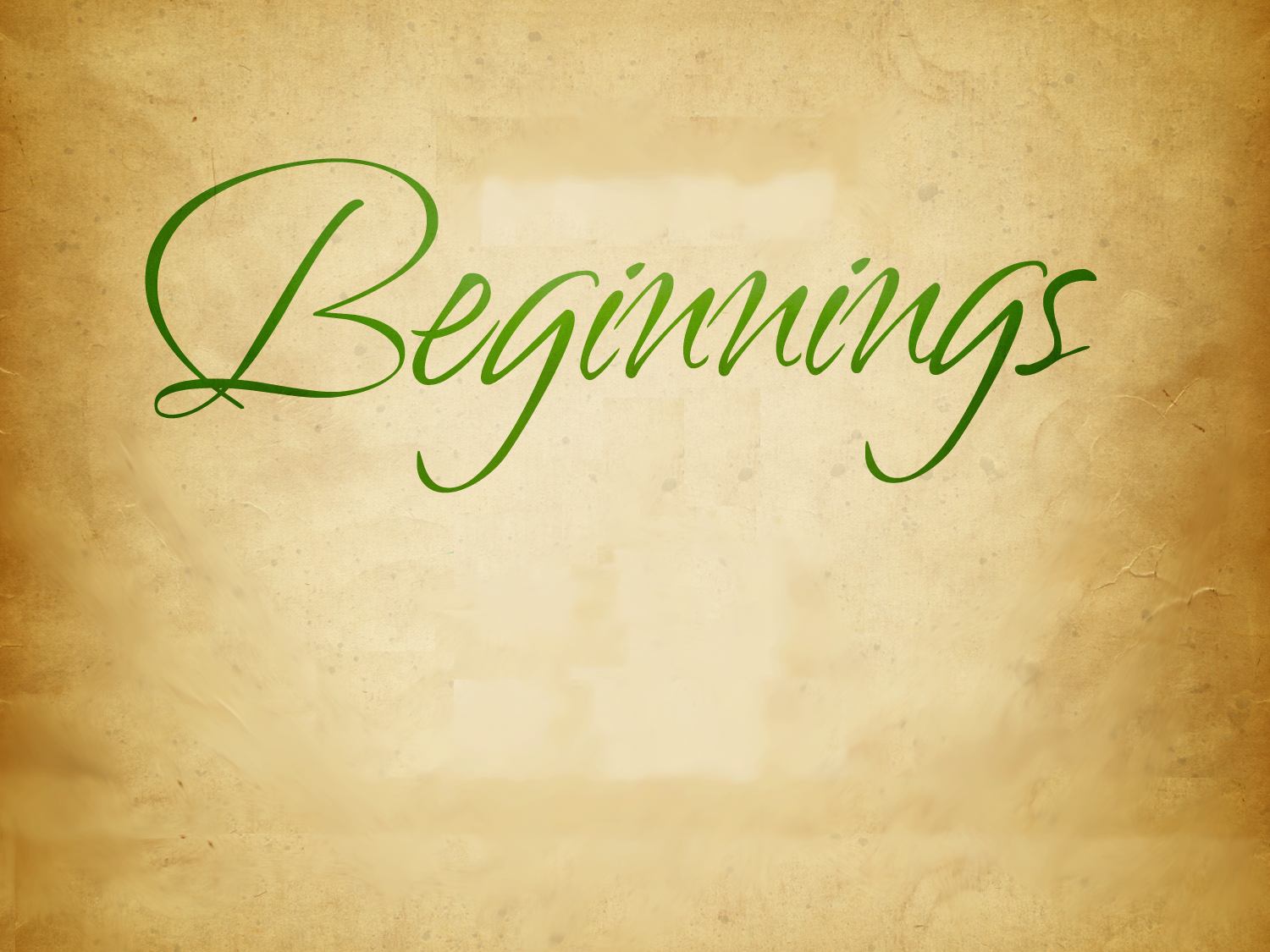 GREAT NEW
Saul of Tarsus – Leaving his own sense of confidence  (Acts 9:1-18; 22:16; Phil. 3:7-11)